Suullinen tentti 25.2.2021
Terveys-käsitykset
Mitkä ovat terveysosaamisen osa-alueet?
Mikä/Mitkä osa-alueet?
Terveysosaamattomuus
Löydän iholtani punkin ja poistan sen ohjeiden mukaisesti. Seuraan tuleeko iholle mahdollista rengasta.
Hankin TBE-rokotteen
Osaan arvioida omien valintojen vaikutiksia muiden ihmisten ja ympäristön kannalta
Tunnen itseni kuumeiseksi. Osaan toimia tilanteen vaatimalla tavalla.
Osaan erottaa olennaisen terveystiedon epäolennaisesta
Mitä se on?
Millaisissa tilanteissa sitä esiintyy?
Miksi sitä esiintyy?
Promootio, Mitä se on?
Yhteiskunnan keinot
Yhteisöt
Terveysosaaminen
Terveydenhuolto
Ympäristö
Esimerkkinä: päihteiden käytön alentaminen
Mitä terveellinen ravitsemus on?
Ateria lautasmallin mukaan (tavallinen/vegaanin/urheilijan)
Ruokailutapahtumia säännöllisesti (5-7krt/pvä)=ateriarytmi
Kasviksia puoli kiloa päivässä (jopa 800g)
Täysjyvävalmisteita joka aterialle
Suosi rasvattomia tai vähärasvaisia tuotteita
Kalaa pari-kolme kertaa viikossa, lihaa harvemmin ja vähärasvaisena
Vettä runsaasti pitkin päivää
Kananmunia kohtuudella
Suosi vähäsuolaisia ruokia
https://youtu.be/iY42hUoSarg
LIhasten energiantuotto
•Lihasten energiantuotto
•https://www.youtube.com/watch?v=MO9z4Fr-AHU
•Kohdasta 4.21  https://www.youtube.com/watch?v=BOYf688sbVQ  

•Liikunnan terveysvaikutukset
•https://youtu.be/9kljK2DRl3g
Mitä kyseinen kaavio kertoo?
Ihmisen kehitystehtävät?
Vanhemmuuden roolit
Rakkauden antaja
Rajojen asettaja
Ihmissuhdeosaaja
Huoltaja
Elämän opettaja
Seniori-ikä
3.ikä
4.ikä
????
?????
Tutkimuksen luotettavuuden Mittarit?
R
V
T E
Mistä tietää että tutkimus on luotettava?
Mitä voi päätellä?
Terveydenhuollon eettiset periaatteet
Elämän kunnioittaminen
Ihmisarvon kunnioittaminen
Itsemääräämisoikeus
Hoitamisen periaate
Oikeudenmukaisuus
Hyödyn maksimointi
POTILAAN OIKEUDET?
Keskeisiä käsitteitä lisää
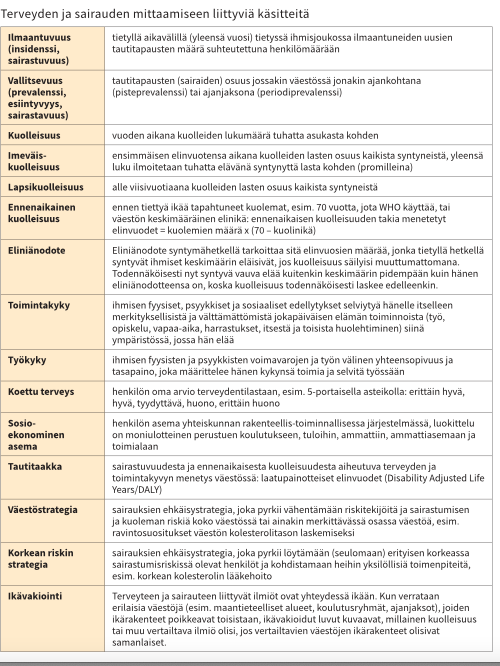 Mittareita joilla mitataan väestön terveyttä
Terveyseroja aiheuttavat tekijät
Suomessa?
Maailmanlaajuisesti?